Intertextualita
Role intertextuality při práci s textem ve výukovém kontextu
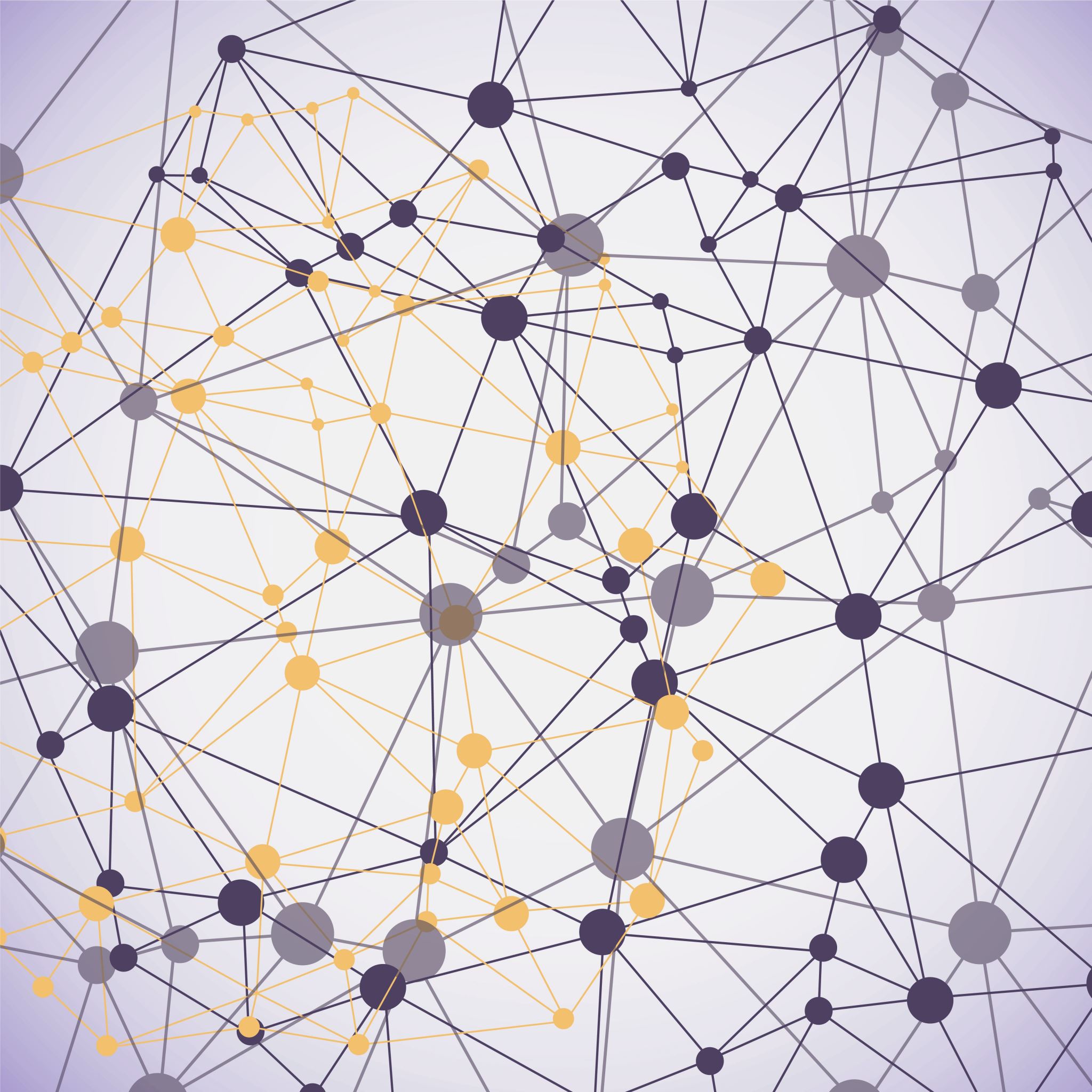 Intertextualita jako organizace
„Typy“ intertextuálních odkazů
Typy intertextuality: cesta…
motivická intertextualita: 
příklad poetistické motivy v próze Vladislava Vančury (kouzelník, vystoupení, „strmý provaz“ …)
Typy intertextuality: cesta
tematická (širší návaznost): příklad – trauma a zpracování traumatu v prózách současných českých autorek (Faulerová, Hanišová, Kultánová aj.)
Citace, parafráze
Milan Kundera: Nevědění / parafrázované odkazy na poezii Jana Skácela
Skácel v Kunderově Nevědění
„…citovala čtyřverší českého básníka té doby Jana Skácela: mluví o smutku, který ho obklopuje, chtěl by ten smutek zvednout, odnést daleko, vystavět si z něj dům, chtěl by se tam zavřít na tři sta let a tři sta let neotvírat dveře, nikomu neotvírat dveře! Tři sta let? Skácel napsal ty verše v sedmdesátých letech a zemřel v roce 1989, na podzim, několik dní před tím, než se tři sta let smutku, které před sebou viděl, během několika dní rozplynulo: lidé zaplnily ulice Prahy a svazky klíčů ve zdvižených rukou zazvonily na nové časy“ (Kundera 2021: 15).
Přesně jde o toto čtyřverší 59: „je tolik smutku lze ho zdvíhat / na břehu moře vystavět / si z něho dům a neotvírat / kambalám dveře tři sta let“ (Naděje s bukovými křídly, Chyba broskví)
Ironie, ironizace
Karel Hynek: Babička po pitvě
Kulturní reference
Kulturní reference: příklad
báseň Ivana Diviše  (in Odchod z Čech, poč. 80. let)